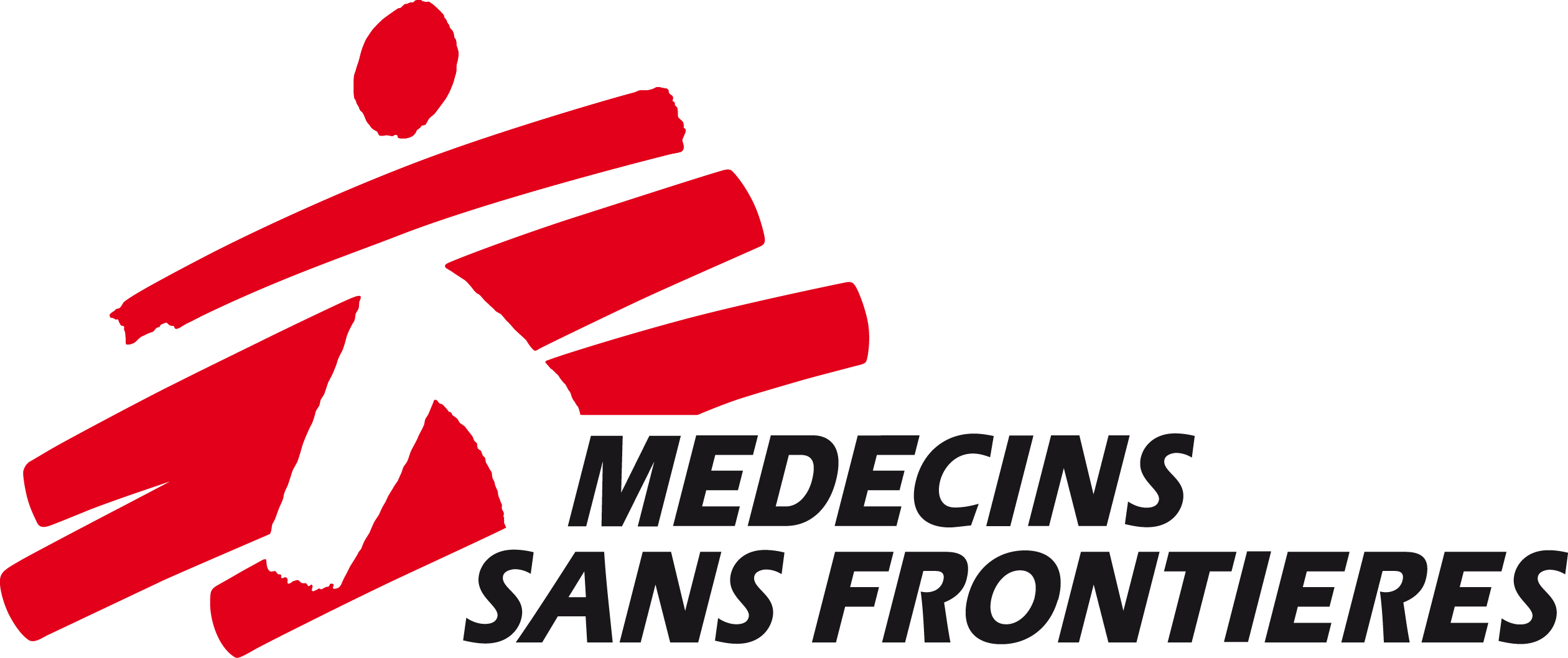 LOW HCV PREVALENCE AMONG HIV+ INDIVIDUALS IN SUB-SAHARAN AFRICA
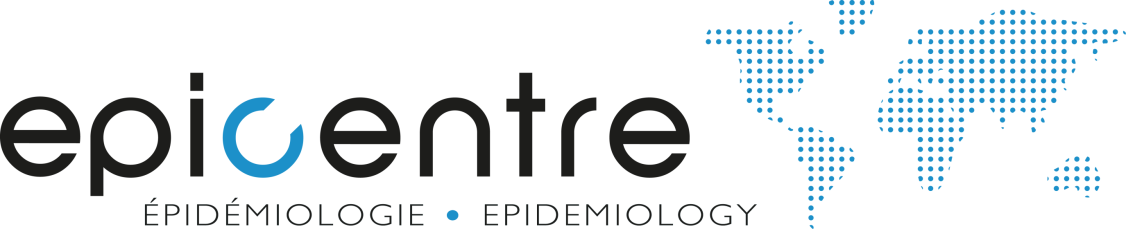 A. Loarec1, L. Molfino2, K. Walter 3, W. Muyindike4, V. Carnimeo1, I. Andrieux-Meyer5, S. Balkan6, Y. Nzomukunda3, D. Maman1, J. Mwanga-Amumpaire7, H. Bygrave8

1 Epicentre, Paris, France; 2. MSF, Maputo, Mozambique; 3 MSF, Nairobi, Kenya; 4. MoH ISS clinic, Mbarara Hospital, Uganda 5. MSF, Geneva, Switzerland; 
6. MSF, Paris, France; 7. Epicentre, Mbarara, Uganda; 8. MSF, Southern Africa Medical Unit, South-Africa.
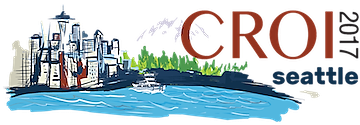 Anne.loarec@epicentre.msf.org
Tél: +33 1 40 21 55 17
Poster 523
Background
According to WHO estimates, 80 million people globally are chronically infected by hepatitis C virus (HCV ) and 2.3 million people living with HIV are co-infected with HIV and HCV. HIV and HCV infections share common risk factors (ex, unscreened blood transfusion, unsafe injection).
As new drugs with better efficacy and  tolerability become widely available, data on the burden of  HCV among HIV patients in sub-Saharan Africa is lacking. 
We present the results of screening activities among HIV positive cohorts at 5 MSF-supported sites in 4 countries in Eastern and Southern Africa.
Results
A. Screening Results 
In Kenya, 4,500 patients in the Kibera HIV cohort were screened (informal urban settlement in Nairobi). In Homa Bay, a survey was conducted among 351 patients in one inpatient department of the district hospital.
In Chiradzulu (Malawi), a clinic-based survey included 385 HIV positive patients under ART treatment for >10 years. 
In Maputo (Mozambique), the clinic-based screening targeted patients with advanced HIV disease or those belonging to a high-risk group, such as intravenous drug users. 
In Uganda, voluntary HCV screening was performed in the HIV cohort of Mbarara District Hospital. 
Table 1: Results of HCV screening among HIV patients at 5 MSF sites











The highest prevalence was found in Mozambique, where screening was offered to high risk groups and patients with advanced HIV disease. 

B. Confirmation of Chronic Hepatitis C (CHC) (3 sites)
Confirmation of active infection with viral load (VL) was done in 3 sites; results varied across sites (Table 2).
Table 2: Chronic HCV status confirmed by VL among HIV patients at 5 MSF sites









Proportion of active infection among the serology positive patients was low at the Kenya and Uganda sites, but was high at the Mozambique site.
Objective
To assess HCV prevalence among HIV positive patients
Discussion
In 4 sub-Saharan countries, HCV prevalence among PLWHA was low, ranging between 0.04 and 1%. 
The higher prevalence of HCV in Mozambique may be linked to the screening of high-risk populations, especially PWIDs.
For these countries, the data on prevalence are scarce. Different studies have reported prevalence of 1-10% among PLWHA in Kenya, 0.06-5.6% in Uganda and 0-15 % in Mozambique. Our results are lower than the previous published estimates. 
Despite the small number of VL tests performed, the low proportion of HCV in Uganda and Kenya raises the question of cross-reactivity of serological tests in these contexts. 
Access to screening, VL testing and HCV treatment remains a challenge in sub Saharan countries. 
Data on specific high-risk groups such as intravenous drug users are still lacking. 
Adequate assessment of the prevalence of HIV-HCV co-infection is needed to guide screening and treatment strategies at national and regional levels.
Methods
Design 
Analysis of routine patient data and survey data 
Study Population 
All HIV-positive adults screened for HCV antibodies 
Between 2014 and 2016
Study Settings
Kenya: Kibera (Nairobi) and Homa Bay
Malawi: Chiradzulu			 						Fig 1: Map of study sites
Mozambique: Maputo 
Uganda: Mbarara
Procedures													
Site-specific screening strategy implemented in collaboration with MoH or partners 
Laboratory Procedures
Serology screening: OraQuick HCV Rapid Antibody Test (OraSure Technologies, Bethlehem, USA)
HCV Viral Load (q-PCR): Laboratory platforms
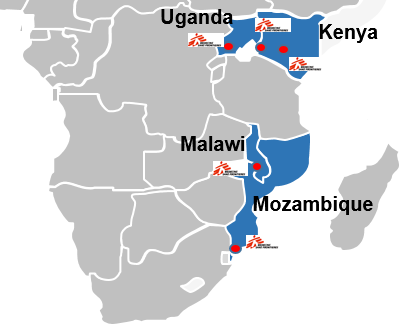 Acknowledgements
Communities and patients, Ministries of Health and partners of the different sites